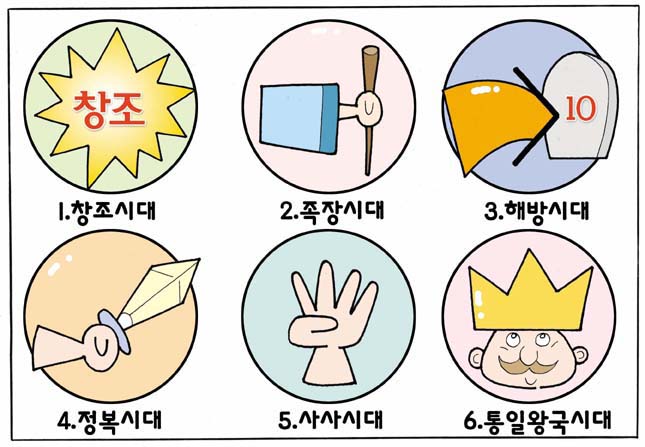 1.창조시대(2)타락
죄가 들어왔어요
창세기 3:3~5


죄의 삯은 사망이요 
하나님의 은사는 
그리스도 예수 우리 주 안에 있는 
영생이니라 
(로마서 6:23)
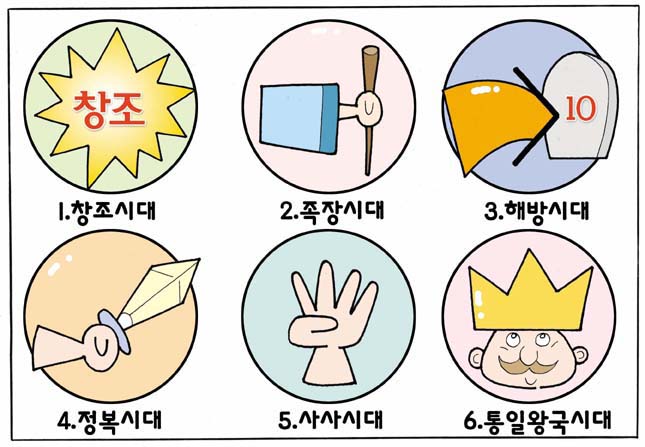 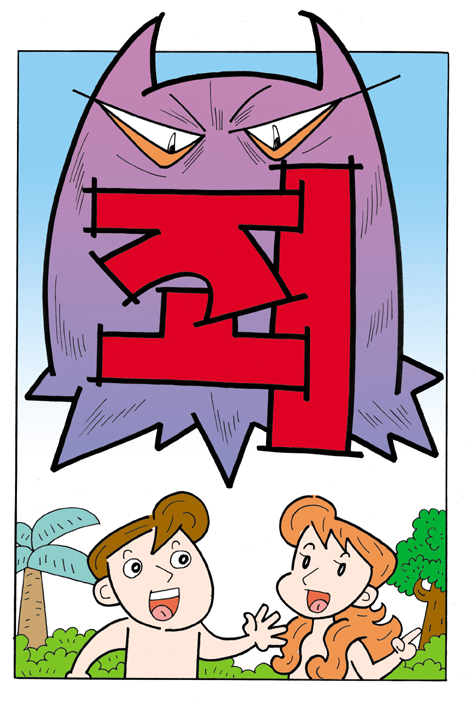 죄가 들어왔어요
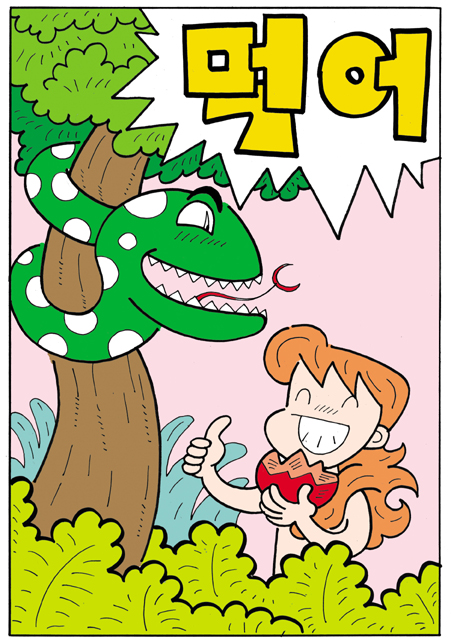 뱀의 유혹
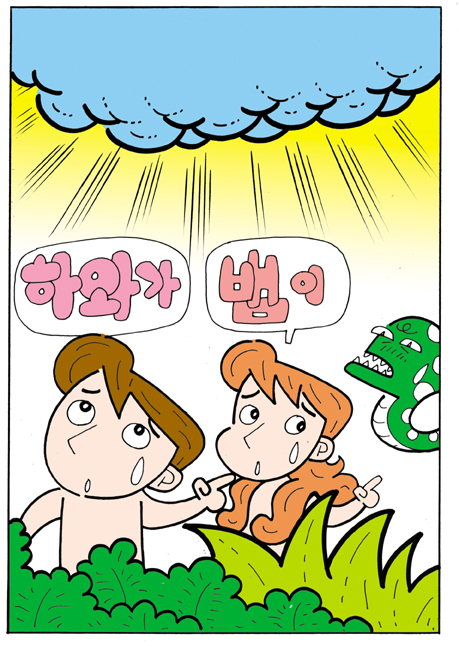 하나님이 찾으세요
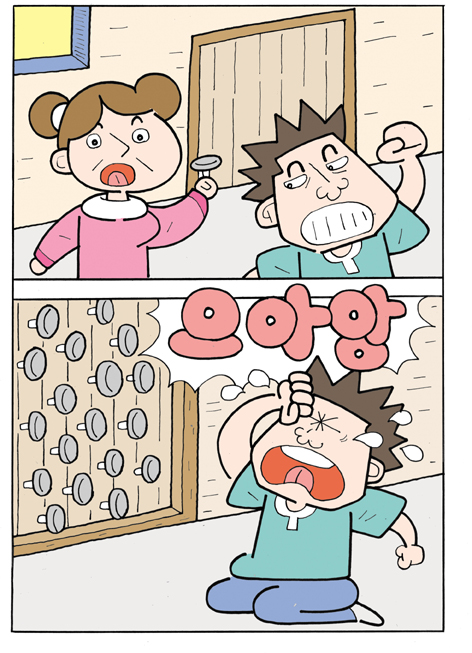 죄 지은 만큼 못을 박아요
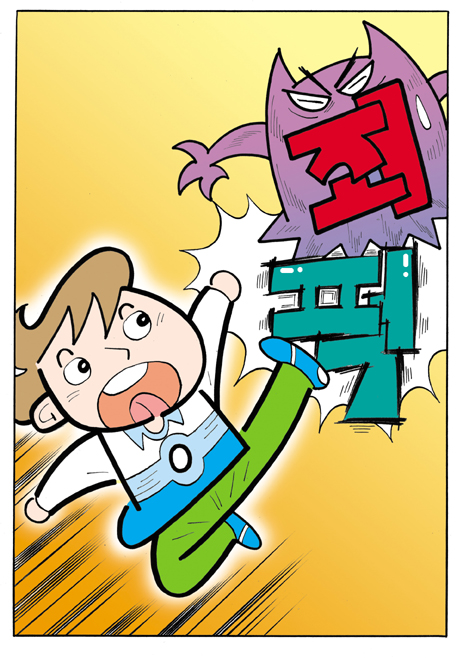 죄가 들어오지 못하게 해요